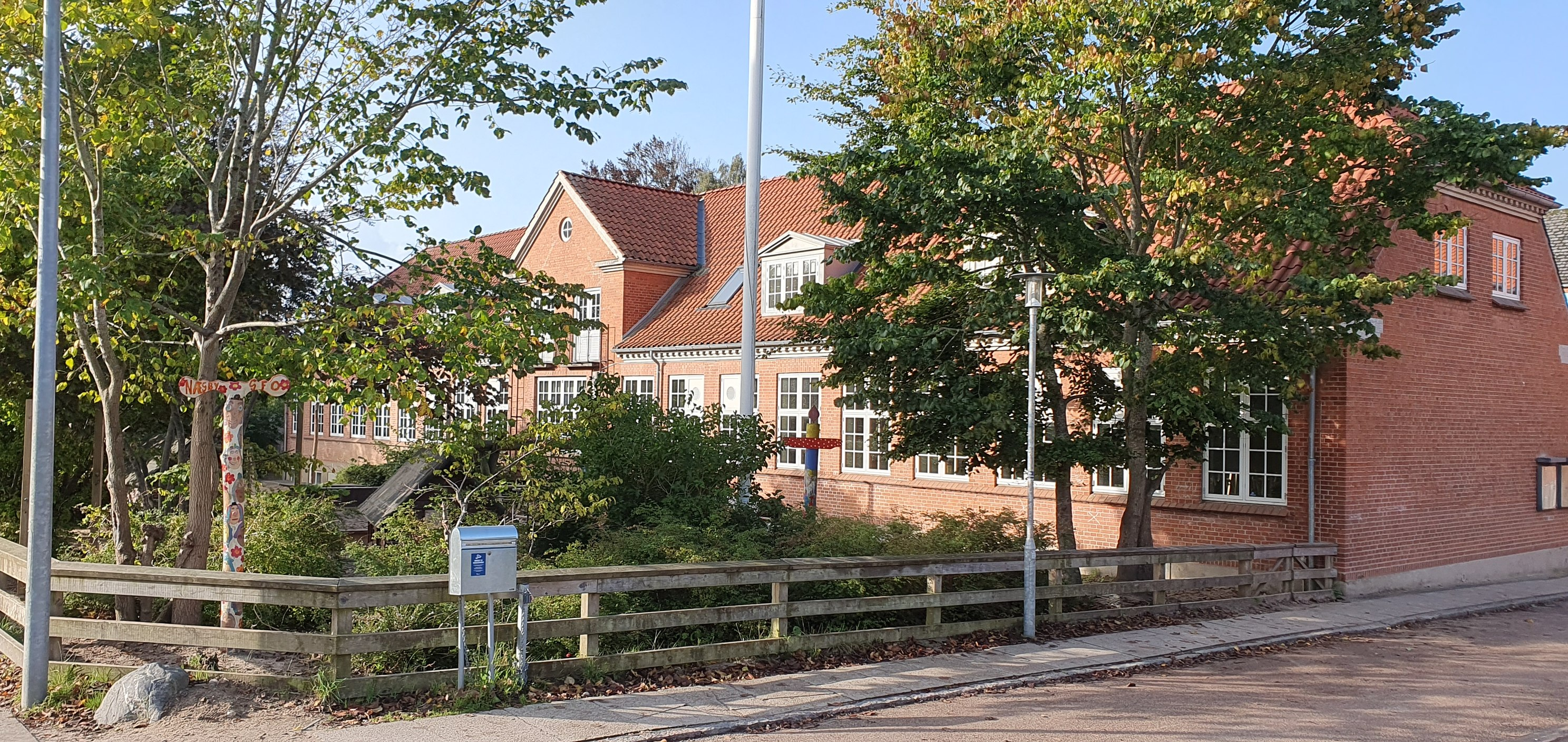 Næsby SkoleRedesign af hjemmeside
Introduktion
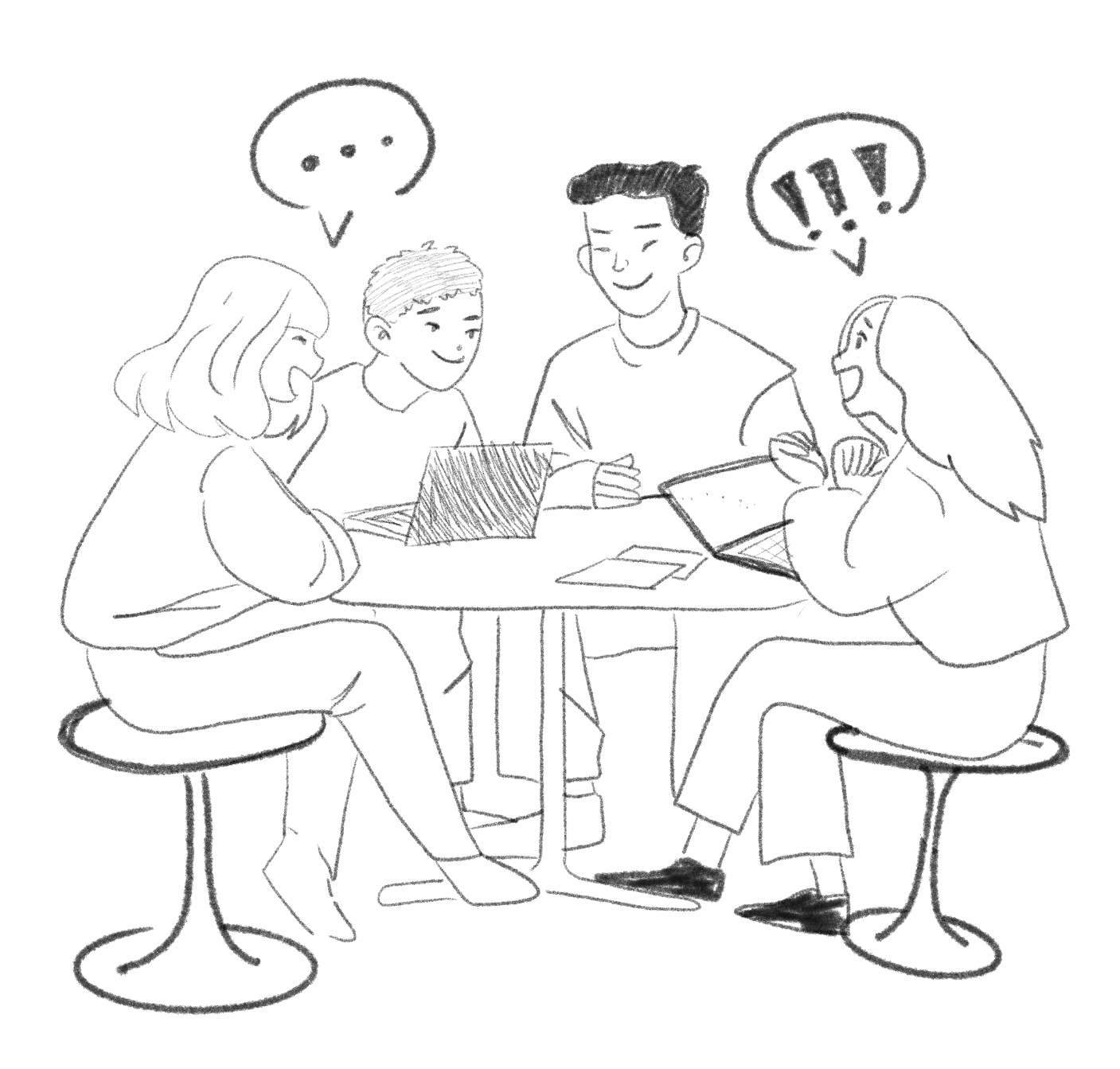 Hvem er vi?

Hvorfor redesign?
  Brugerundersøgelse
  Målgruppen
Formålet med et redesign
At identificere udfordringer/problemer

At afklare om det visuelle udtryk passer med skolens værdier 

At afklare om brugerne af hjemmesiden får en følelse af at Næsby Skole er et rart sted
Proces
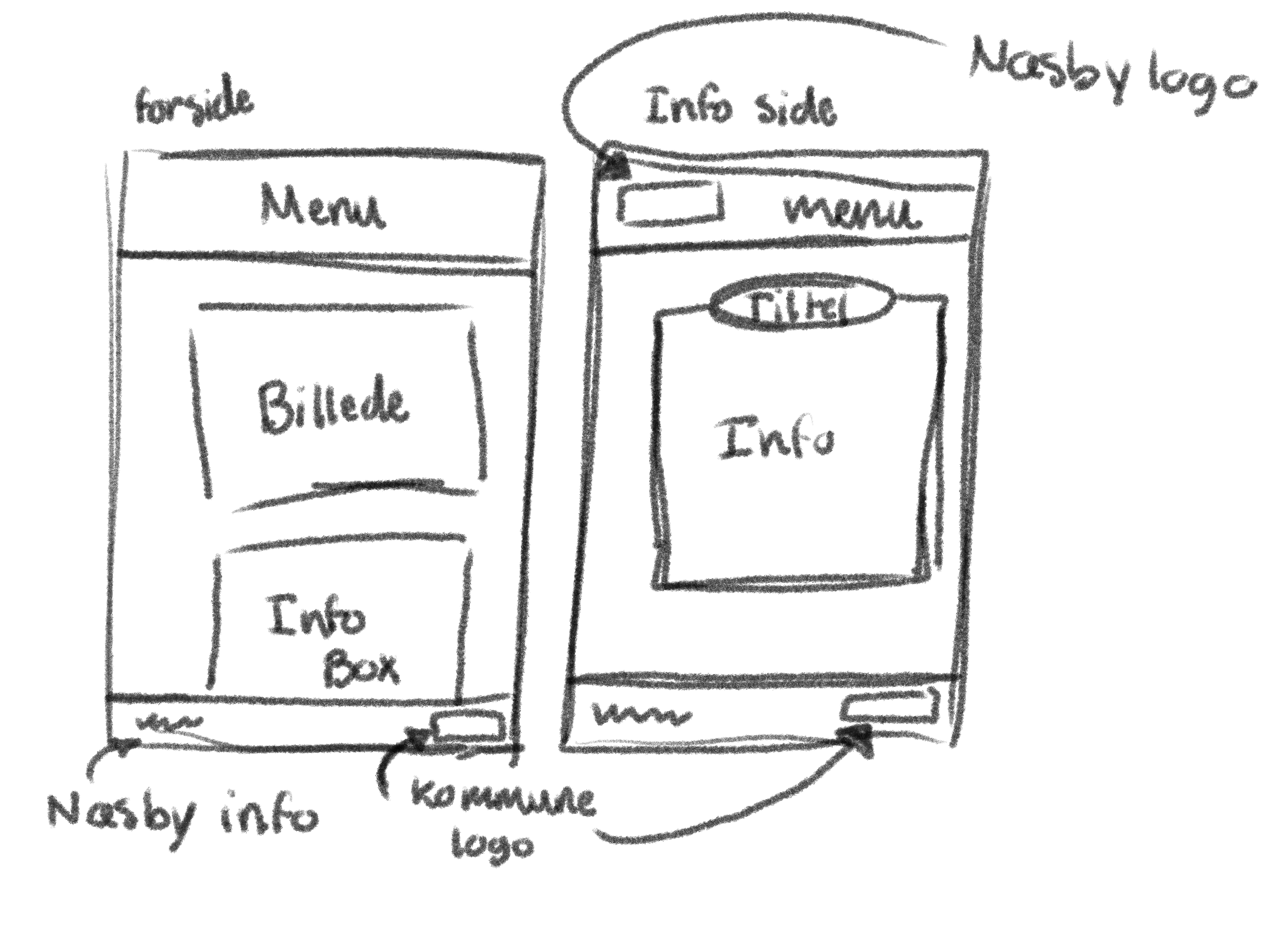 Forslag til redesign
 -Farvejustering
 - Visuelle elementer
 - Optimering af layout

Prototype
Farver/Visuelle elementer
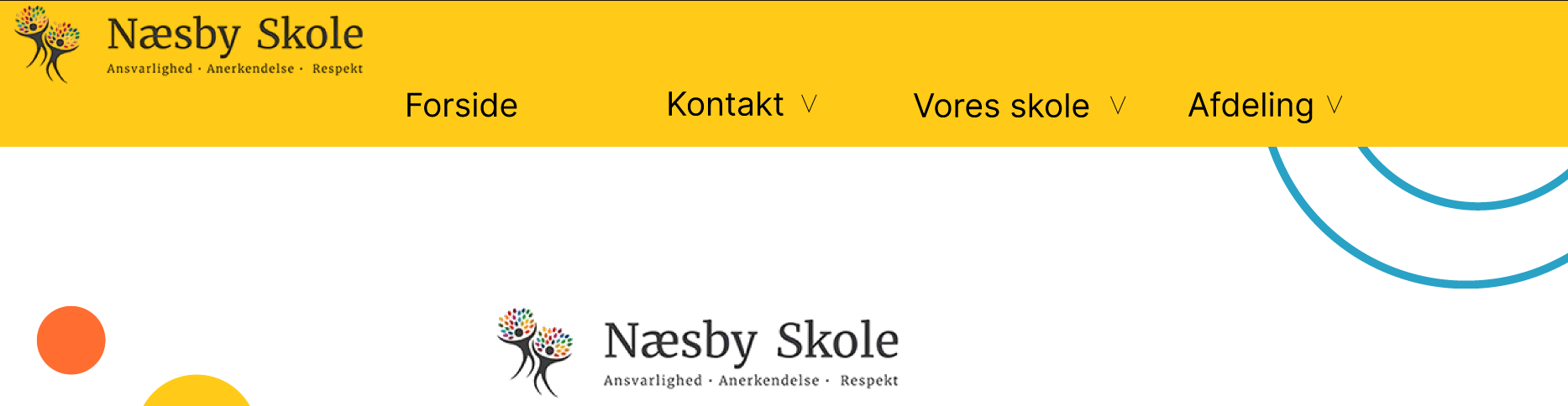 Efter
Professionel men kedelig
Børn
Billeder; Bobler, Kasser
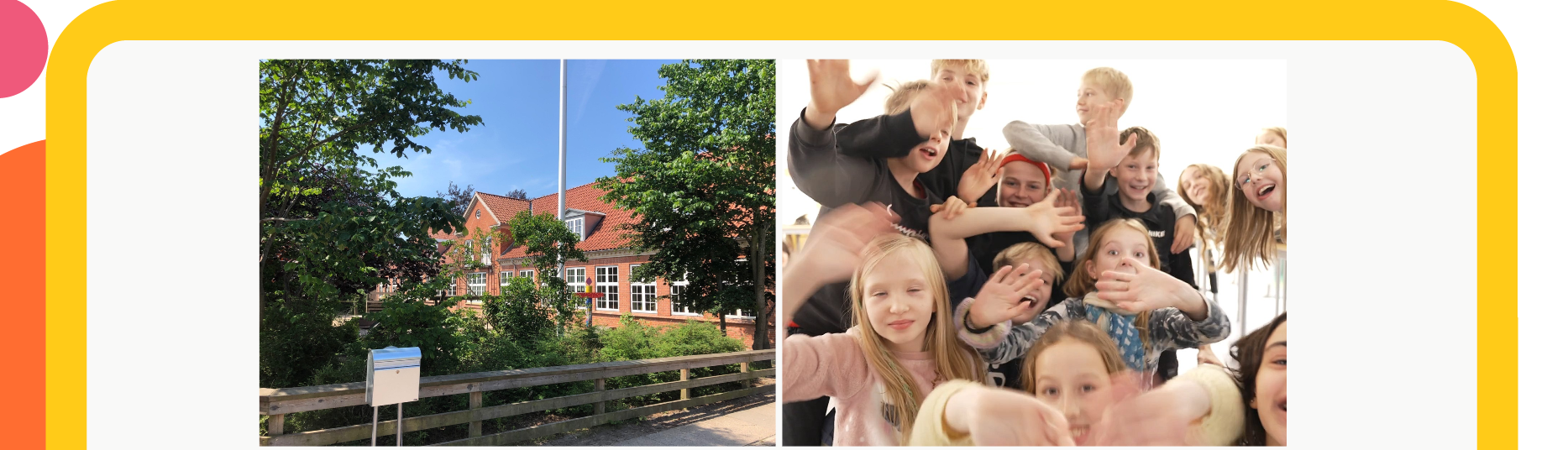 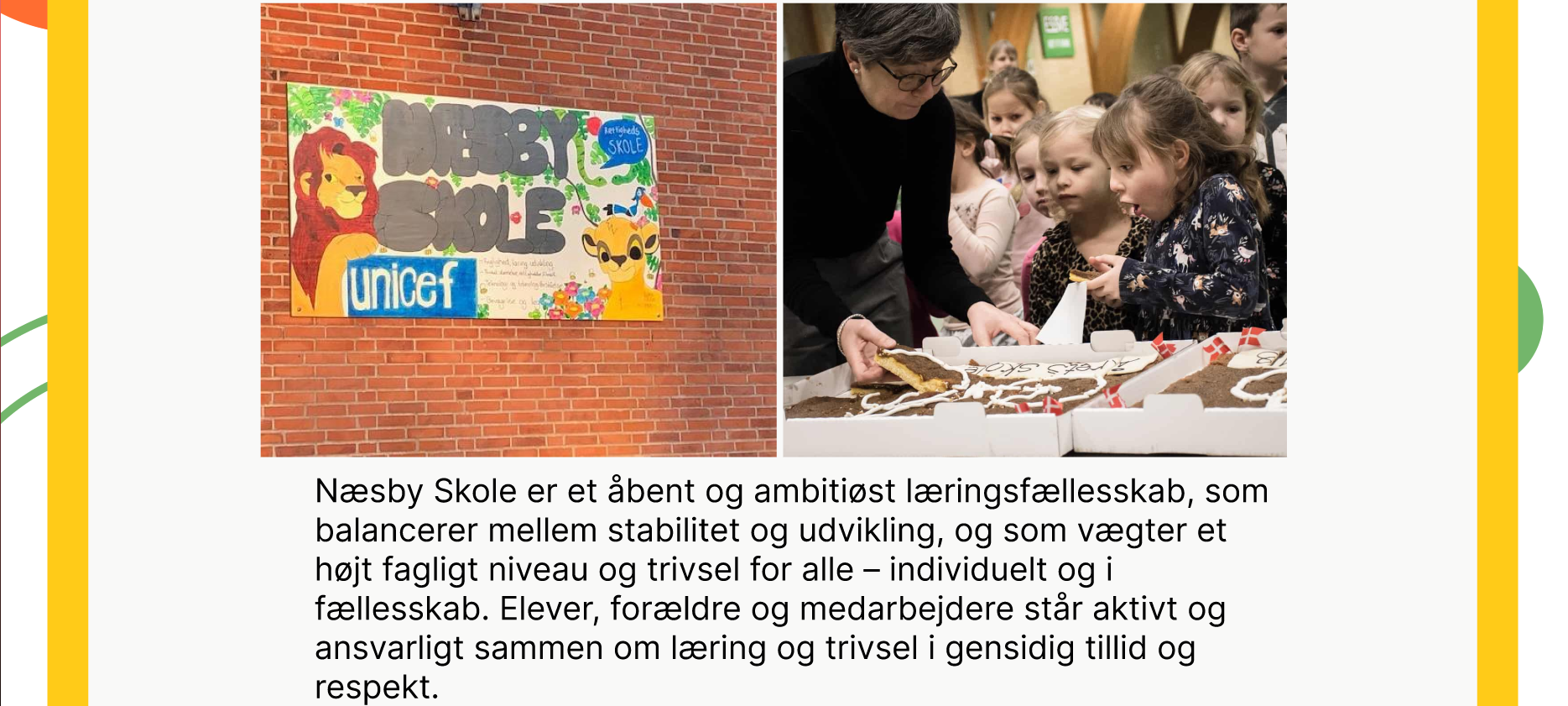 Før
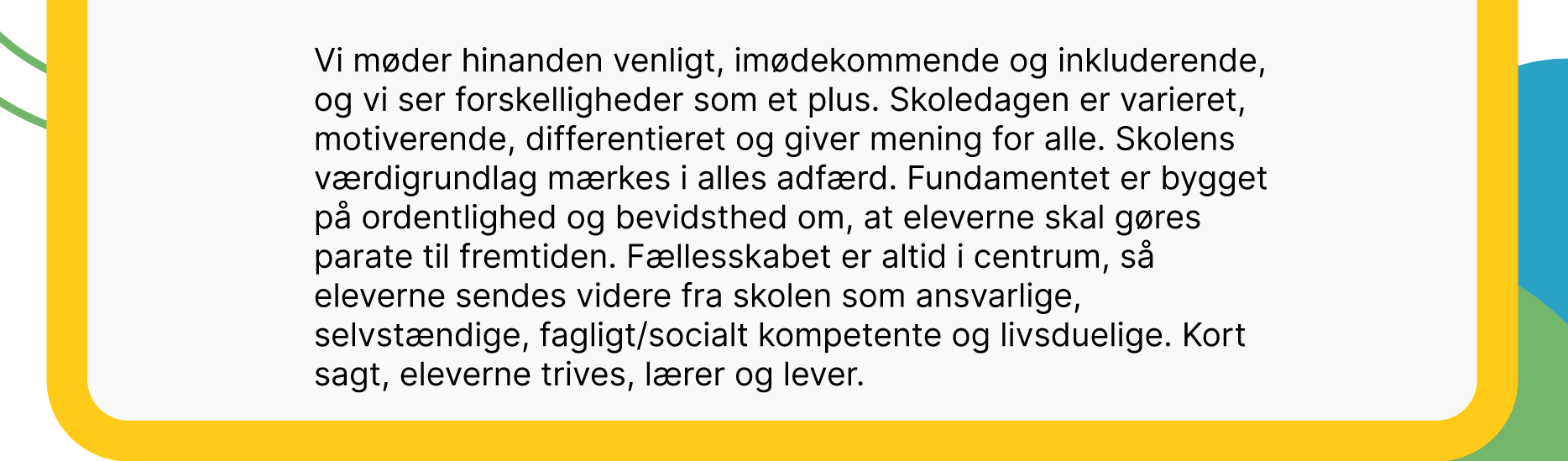 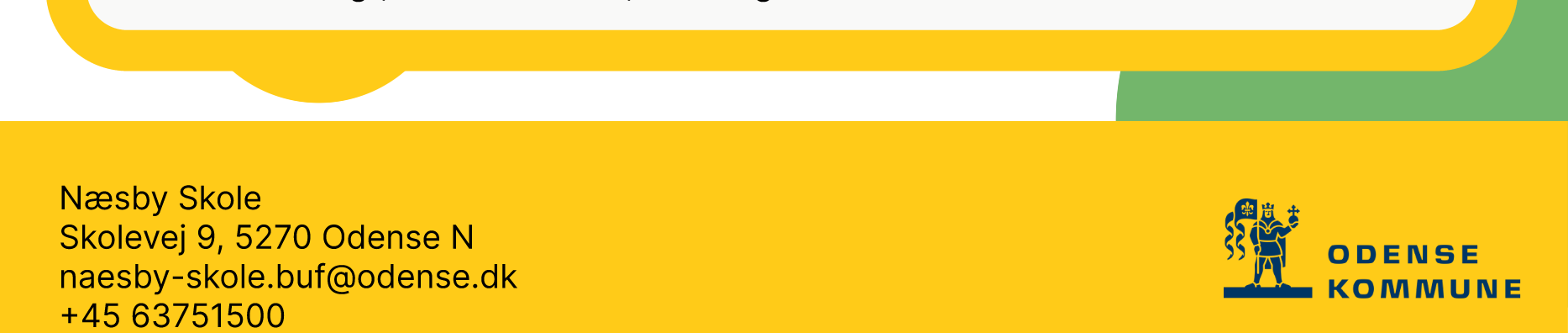 Navigation/Menu
Før
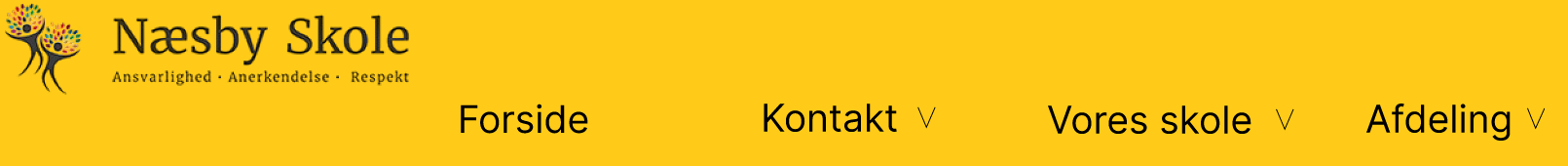 Efter
Mange menupunkter
Uoverskueligt
Forenklet
Nemmere
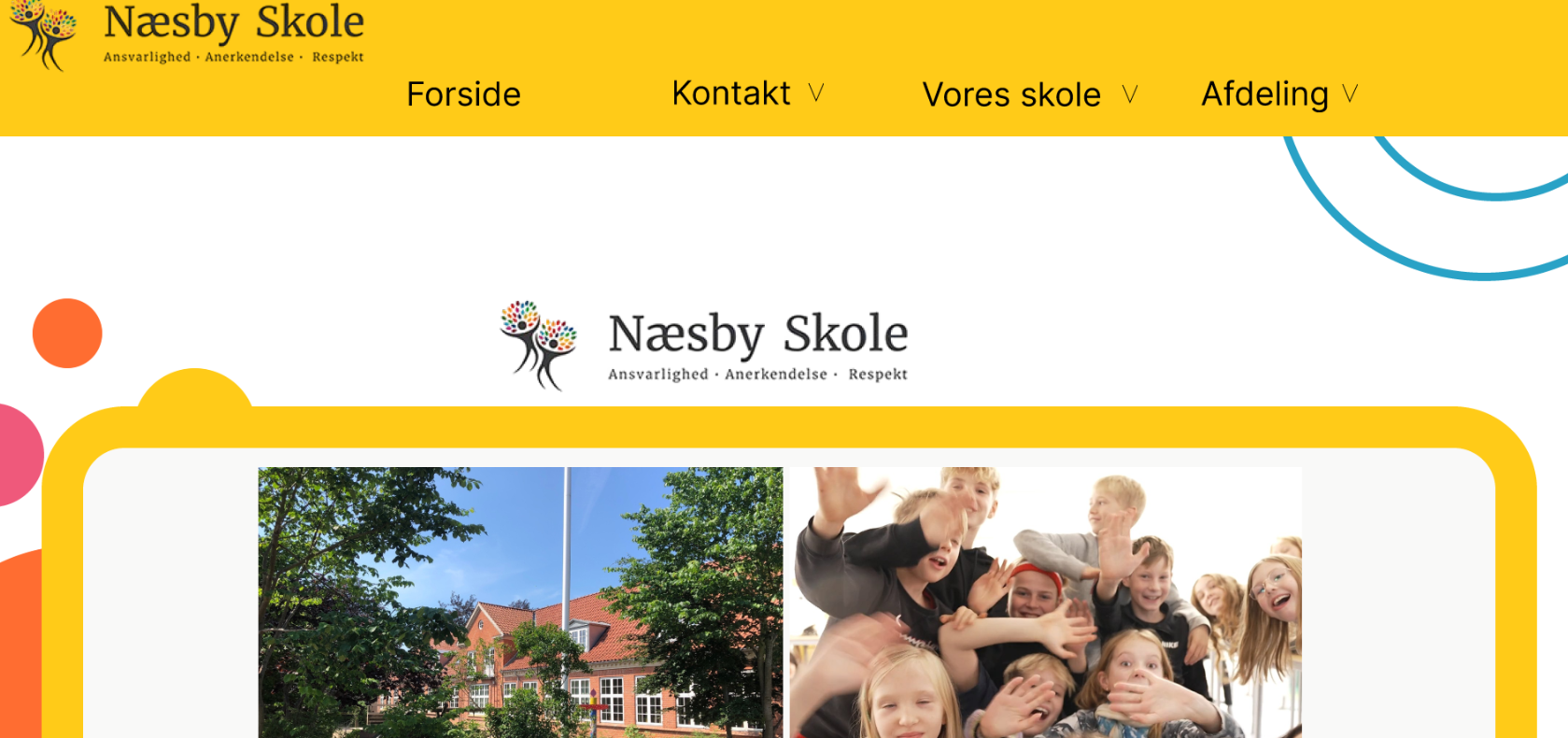 Layoutet
Efter
Brugertest
Fokus punkter
Farver
Komponenter
Indhold er struktureret
Nemmere at finde rundt
Før
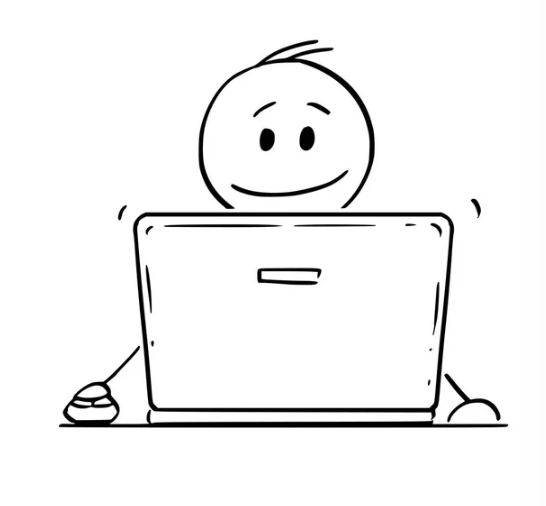 Konklusion
Brugeroplevelsen blev bedre ved et redesign.

Testdeltagerne gav udtryk for at de følte sig godt introduceret til skolen.